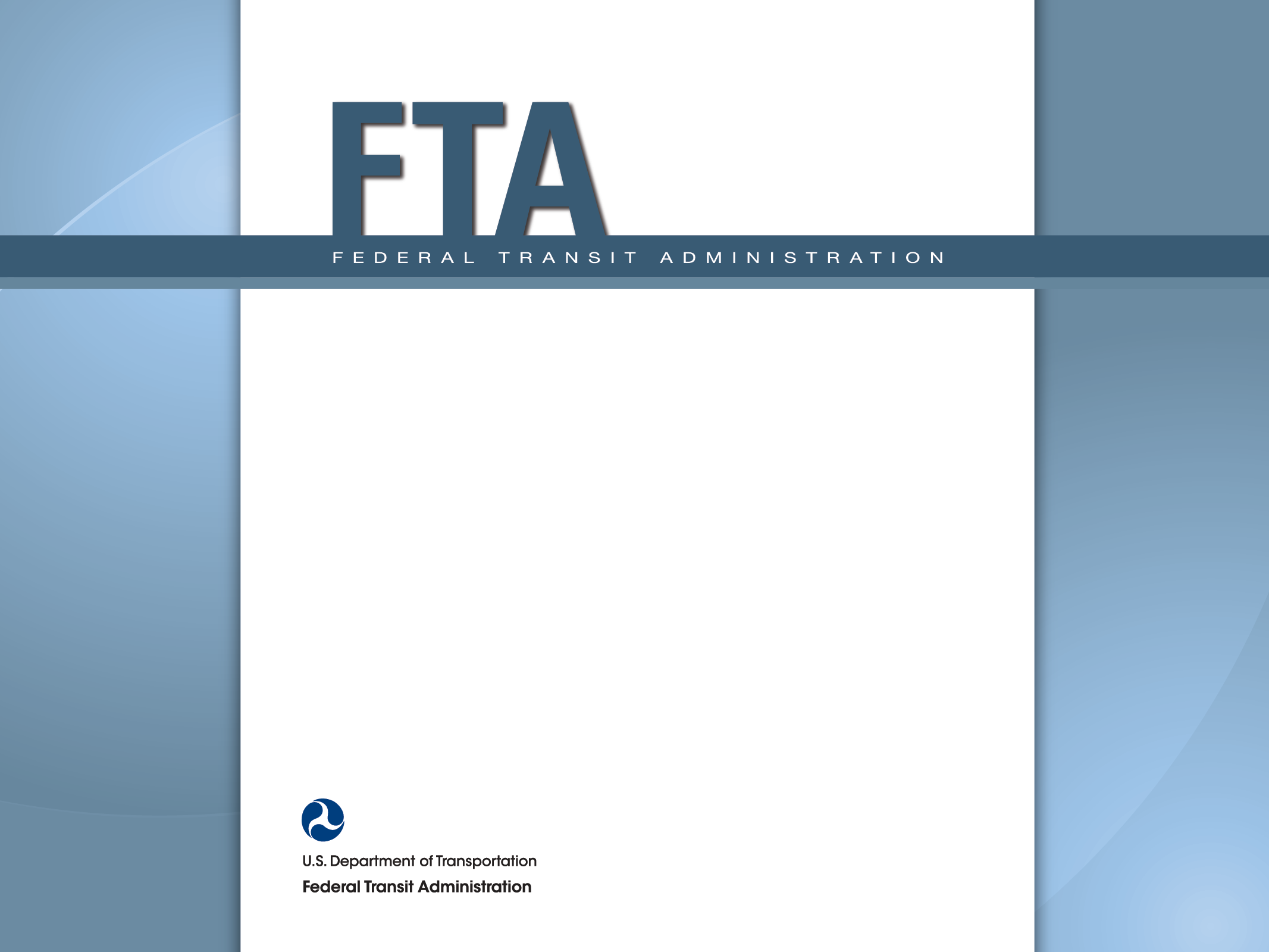 An Update from FTAApril 8, 2015Theresa “Terry” Garcia CrewsRegional Administrator FTA Region III
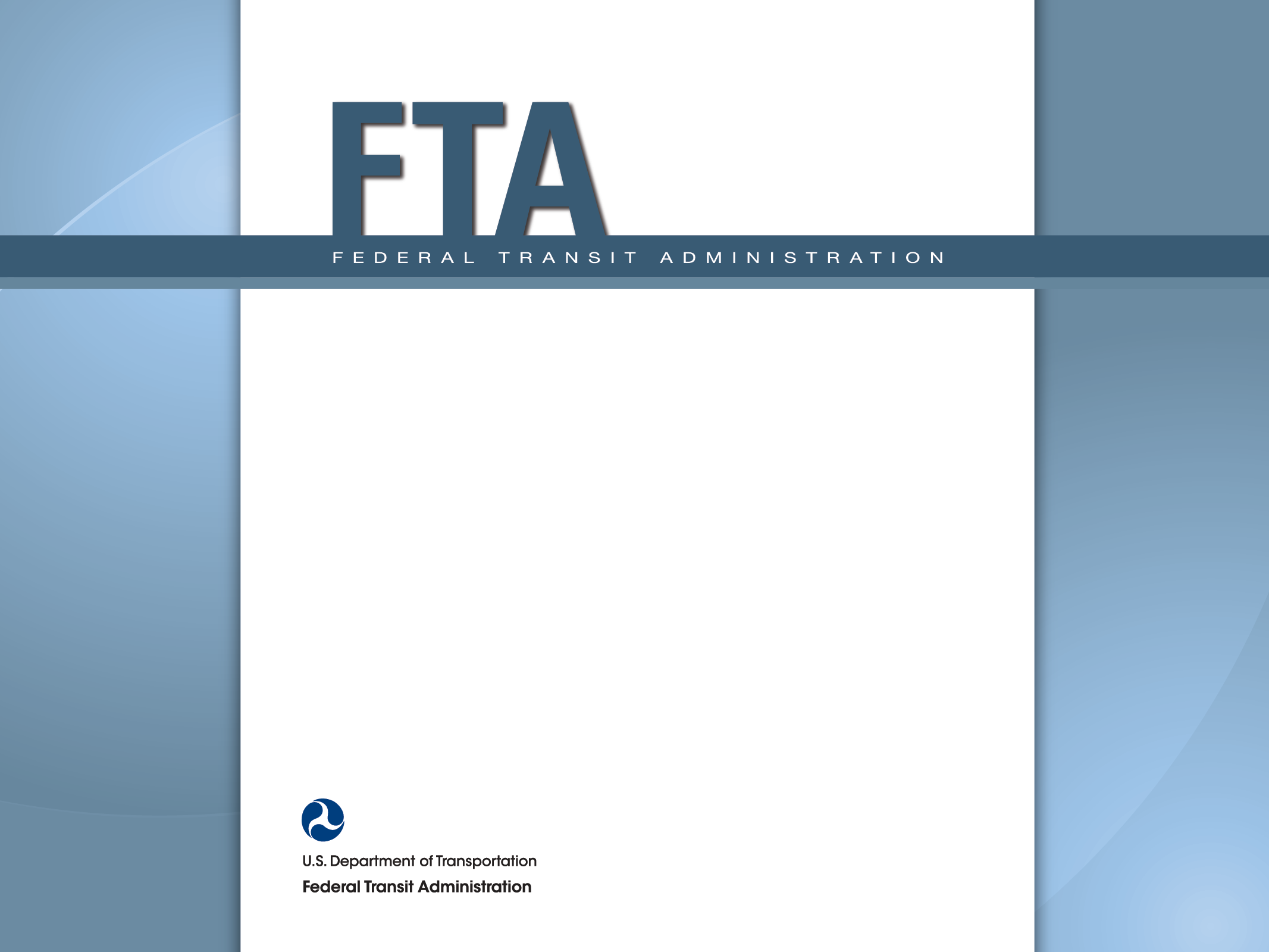 Office of Program Management & Oversight UpdateApril 8, 2015Anthony TaroneDirectorFTA Region III
Procurement
The most common TR finding
Ensure that Policies and Procedures:
Updated
Current
Comprehensive
Region 3 is the best resource
Communicate any questions with your project manager
Incidental Use - Definition
The authorized use of real property and equipment acquired with FTA funds for purposes of transit service but which also has limited non-transit use due to transit operating circumstances.  Such use must be compatible with the approved purposes of the project and not interfere with intended public transportation uses of project assets.
Continuing Control
Purpose and Activity
Cost/Revenue
[Speaker Notes: Continuing Control. Incidental use must not in any way interfere with the grantee's continuing control over the use of the property or its continued ability to carry out the project or program
Purpose & Activity: The incidental use must not compromise the safe conduct of the intended purpose and activity of the initial mass transit project activity. 
Cost/Revenue:  The grantee should recover any costs of the incidental use and any revenue generated may be retained by the grantee if the income is used for eligible transit capital and operating expenses.]
FTA Office of System Safety Update
Enacted in July 2012, MAP-21 provides new safety regulatory authority 
The roles and responsibilities of both Headquarters and Regional Staff are still being finalized
The FTA Office of Transit Safety and Oversight ( TSO) - http://www.fta.dot.gov/tso.html
Safety Rulemaking Update
ANPRM—Advanced Notice of Proposed Rulemaking 
NPRM – Notice of Proposed Rulemaking
FRN – Federal Register Notice
Omni Circular Briefing2 CFR Part 200April 8, 2015Jay FoxRegional CounselFTA Region III
What is the Omni (Super) Circular?


Uniform Guidance for administrative grant requirements, cost principles, and audits

Consolidates and revises numerous sets of grant-related regulations and circulars, including the “common grant rule” (49 CFR Part 18)

As of December 26, 2014, all FTA program circulars and grant systems are covered by the Omni Circular
Grant-related Circulars Consolidated
Revision of FTA Circular 5010


FTA’s Circular 5010 (Grant Management Requirements) will be revised by the end of FY2015 to reflect the implementation of the Omni Circular

For new grants and amendments, 5010 should continued to be followed, except for:
Cost principles
Indirect cost rates
Audit requirements (including corrective actions)
USDOT Implementation - Differences


2 CFR Part 1201 contains specific differences and exceptions from the Omni Circular, including:

Definition of Program Income
Excludes rebates, credits, discounts, taxes, special assessments, levies
State Use of Equipment
Permits State use of policies and procedures
State Procurements
Permits State use of policies and procedures
Establishment of Conflict of Interest Policies
Grantee must establish conflict of interest policies (Section 3 of MA)
Policy Changes – Grant Award Process


Requires a uniform notice of funding opportunity
Mandates established merit-based criteria for the award of competitive grants
Agencies must conduct a financial risk assessment of applicants before making an award (Section 2 of MA)
Provides a specific list of conditions that may be placed on high-risk recipients
Requires specific performance goals in the award
Policy Changes – Grant Management

Standardizes the simple acquisition threshold to $150K and ties all future increases to the FAR
Specific section on grantee establishing effective internal controls for managing Federal awards
Requires reporting on Federal interest in real property
Sets forth required certification for submissions, including approved project budgets, annual reports, and payment vouchers
Sets forth 11 standard contract clauses for third-party contracts (Appendix II)
Policy Changes – Cost Principles

Provides greater flexibility for time and effort reporting
Requirement for signed time cards eliminated
Specific inclusion of costs incurred in accordance with grantee’s documented policies for the improvement of working conditions, employer-employee relations, employee health, and employee performance
An Overview of TrAMSApril 8, 2015Vida MorkunasDirector, Office of Planning and Program DevelopmentFTA Region III
Presentation Overview
Goal of TrAMS		
Highlight the Top FAQ		
How you access TrAMS	
Who can Use TrAMS 
The User Manager Role
Migration of TEAM Info
[Speaker Notes: In the Fall of 2014, FTA conducted a series of Hands on Training session in each of our Regional Office areas. This presentation is a broad overview,  there will be detailed webinars and videos produced to provide more detailed training.  Topics covered in this presentation include:]
Why Transition?
Why Change Systems?
Efficiency: Streamline grant making and grant management processes
Transparency & Accountability: Demonstrate how taxpayer dollars are awarded and disbursed and for what type of transit projects and services. 
Flexibility: Make system modifications more quickly, easily and cost-effectively
[Speaker Notes: You can poll audience to see who remembers paper grants, 5 inch floppy disk, or even the 3 inch disks before we went web-based

Remember the first cell phone it was in a box, then we got a flip phone, and now we have had 6 versions of the Apple iPhone – and each version was better

Changes and advancements in technology is one reason and the benefit of moving to new technology affords an opportunity to make changes to achieve the following
Goals and Objectives

Efficiency – changes allow for more than one fund source in a grant, this means you can more accurately account for various funds allocated to specific projects; where before you may have required three applications, one for each fund source to fund a project, with TrAMS the different fund sources can be obligated in a single award. 

Wouldn’t it be nice to not have to prepare three separate quarterly reports on the same project? 

Flexibility – really means the platform has advantages where we can tap into technology advances more readily and the platform is more easily adaptable.

The next slide discusses the objectives of transparency and accountability]
Transitioning from TEAM to TrAMS
[Speaker Notes: First let us ease some concerns you might have about this transition.]
TrAMSitioning…
Much of what worked well in TEAM will be recognizable in TrAMS
The grant application structure is new but with the same components
The Scope & ALI tree remains the same
TrAMS uses the same platform as the National Transit Database
[Speaker Notes: The application structure is modified, and that is explained later in this presentation; know that applications can still be very simple much like a TEAM application, with a modification to meet the goals and objects we just discussed.

The ALI tree does remain the same, and TrAMS restricts you to ALI tree. No more flexibility

5010 still applies. FTA is updating the Circular and it will include any changes related to TrAMS as applicable.

You can poll the audience to see if anyone currently does their grantees NTD reporting, then…. Lucky you folks…. If you are familiar with NTD, TrAMS is built on the same platform so you will be ahead of the game to understand its functionality.

Grantees can still do budget revisions to existing TEAM awards migrated over to TrAMS, and certain Amendments (Administrative Amendments); however Amendments to add funds, will be limited to FFGA’s.  This is the current policy under management consideration.]
TrAMSitioning…FAQs
The System works on multiple browsers
Internet Explorer, Chrome, Firefox, Safari, etc…
Works on any tablets and smart phones with internet capabilities-there is even a special App you can download
Improves document management
[Speaker Notes: Currently TEAM only works on Internet Explorer

Yeah – bigger files, and better management with different locations to upload document that more directly relate to your profile, applications, projects or your civil rights programs. 
larger files up to one big vs. 60 megabites in TEAM]
TrAMSistioning TEAM Information
All Closed/Active Grant Awards
All Attachments in TEAM
TrAMS
TEAM grant agreements will keep
the same ID number in TrAMS
(i.e., PA-90-X001-00)
[Speaker Notes: Here is a good opportunity to remind grantees to review any old applications that were not processed and request the Help desk to delete them.]
TrAMSistioning Access Rights
Active TEAM users do not need to sign up to use TrAMS.  All active TEAM users will be migrated and you will have access once TrAMS is deployed.
User Log-in will be your business email
	Captain.Awesome@CoolTransit.Gov
TEAM roles or function will be transitioned to the new TrAMS User Role Categories-they can be updated if needed after deployment
What’s Different about TrAMS?
TrAMS – System Architecture/Platform
User Roles - Who can work in the System
Tasks - How Roles relate to Tasks in the System
[Speaker Notes: TrAMS is built using an “off the shelf platform” called Appian. 
The Appian platform is also being used for NTD reporting
The Appian platform is workflow based, meaning in most cases there is a sequence.
How you work within TrAMS requires User Roles with gives you certain privileges to complete certain actions or Tasks in the system
Workflow, meaning there is a sequence to develop an application for example
You can restate that those who use NTD now will find the system very familiar since it works very much the same way.]
User Manager – a New Role
Grantees must identify an individual for their organization as the TrAMS User Manager to manage who in their organization has access to TrAMS and the appropriate User Roles.
The User Manager gives agencies greater responsibility,  without relying on the LSM for simple actions like password reset
The User Manager can also add, modify, or delete most users without contacting the LSM, no more paper forms
User Roles that require a PIN, are submitted to the FTA Regional LSM via TrAMS electronically for concurrence
For More Information about theUser Manager Role
The User Manager requires a delegation of authority signed by your Official and is submitted to FTA who will then set up your agency User Manager
Visit FTA’s Webpage under Guidance to Find
A sample delegation letter
A How to Presentation
User Manager Frequently Asked Questions
TrAMS Schedule
Timeline
TEAM is open for grant making, business as usual for the remainder of FY 2015
FTA closes TEAM at the end of each fiscal year to conduct year end close out. FTA will use this time to finalize financial actions and migrate information from TEAM to TrAMS. This timeframe may be longer than in previous years to support the transition
TrAMS will be active for FFY 2016
Next Steps
Headquarters and Regional Offices will provide additional training on TrAMS, and FTA’s Budget Office will provide training on ECHO
FTA is working to develop videos or “how to use” TrAMS, in the system.  They will be completed by module to focus on the areas you use most. (e.g. How to create an application or complete an FFR)
FTA is working to provide grantees time to work directly in the system in advance of deployment to get familiar with TrAMS
Next Steps
You Can 
Review your Points of Contact information in TEAM and update as necessary
Review your Agency information on SAM and update information if needed and keep it active
Identify a User Manager
FTA is:
Continuing Development and Testing TrAMS
Reconfiguring ECHO to draw-down at the scope level
Where to get information
http://www.fta.dot.gov/grants/16260.html
Your Friendly Regional Office
QUESTIONS?